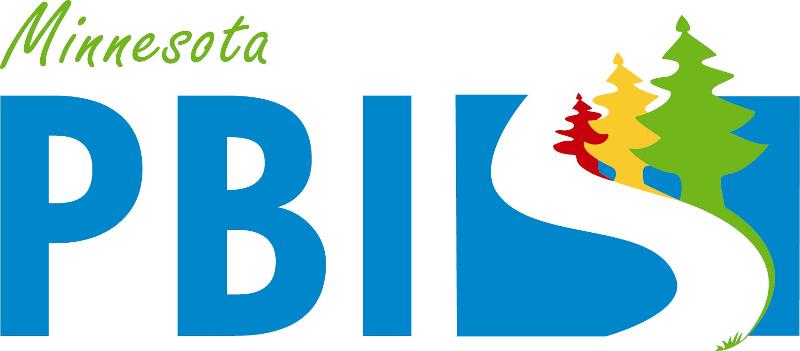 PBIS Team Training9B
Sustaining Tier 1
Learning Expectations
Tier 1: Professional Learning RoadmapLook how far you have come!
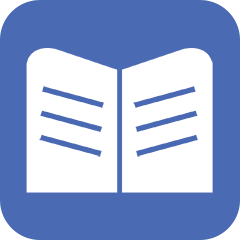 Organization of Modules
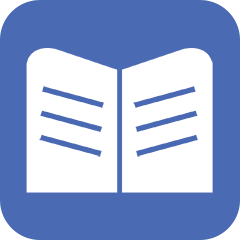 Content:
Aligned to TFI Items 1.1 – 1.15 and Classroom Management Practices
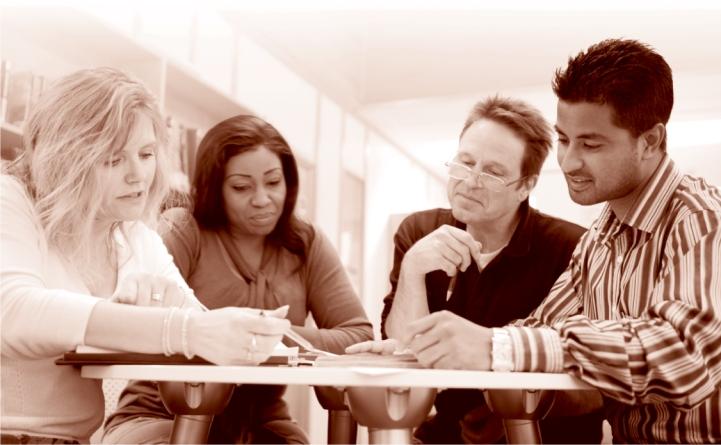 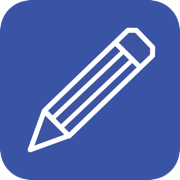 Activities/Team Time: Activities for Fluency
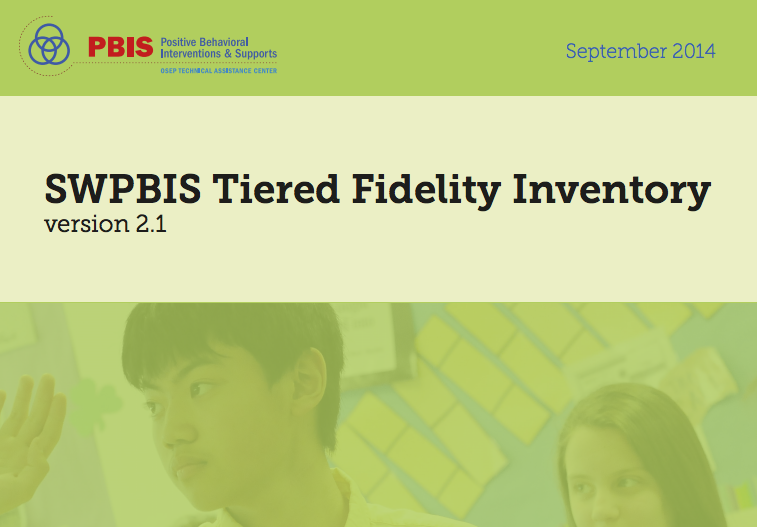 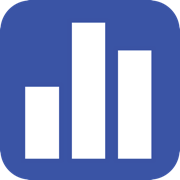 Self-Assessment: 
Tiered Fidelity Inventory
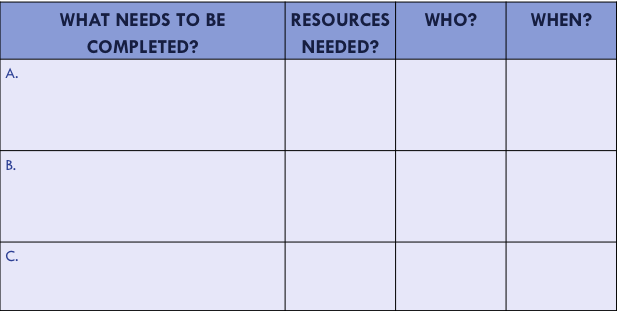 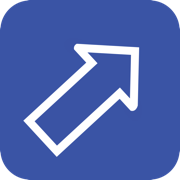 Action Planning: Applying the core content to your school
[Speaker Notes: These are the icons that you will see throughout the training and will serve as a guide and a prompt to the content of each slide.]
Purpose and Outcomes
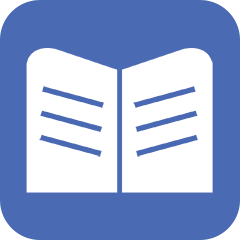 Purpose: 
Identify actions for a school-wide team to sustain the core practices of Tier 1 PBIS


Outcomes:
Create action plan to help sustain PBIS at your school.
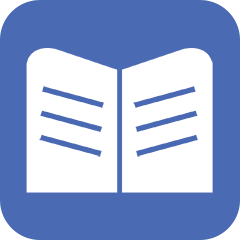 Big Ideas of SW-PBIS
Identify & define behavior expectations
Teach behavior expectations
Monitor expected behavior
Encourage/acknowledge appropriate behavior
Correct behavior errors through a continuum of consequences that begins with teaching/re-teaching
Use data for decision making
[Speaker Notes: All about prevention
Creating predictable environments
Based on a model of teaching and re-teaching
Matching behavior supports to student need, based on data
All staff providing support to ALL students across ALL settings]
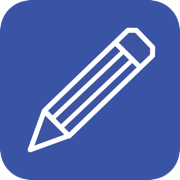 60 Second Chat
At your table, discuss the core practices that have been the most successful at your school .
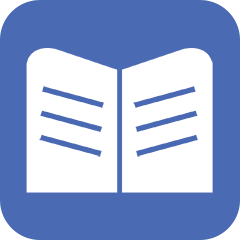 Avoid Obstacles
Identifying barriers (and plans to address them) is a critical step in systems-level change
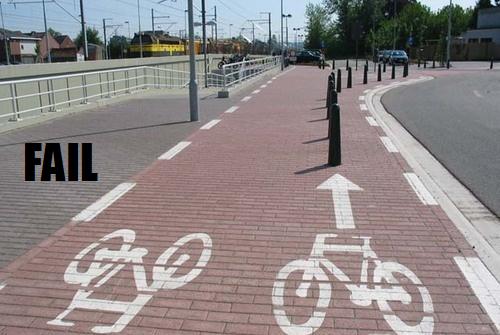 (Curtis, Castillo, & Cohen, 2008)
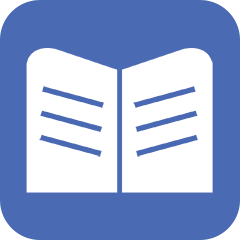 Barriers to Sustainability: 
The Three Cs
Antecedent
Consequence
Behavior
Select Practices
& Implement 
with Fidelity
Ongoing
Challenge
Student
Outcomes
Changes in Context
- Lack of contextual fit
- New challenges exist
- Competing initiatives
Changes in Capacity
- Loss of funding
- Attrition of key   personnel
Changes in Consequences
- Diminished effectiveness     due to poor fidelity 
- Outcomes no longer perceived as important
[Speaker Notes: Under the circles are the barriers to each area  - spend a brief time explaining each]
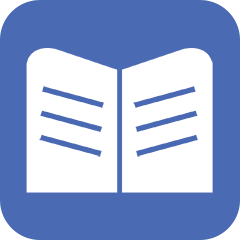 PBIS is a FRAMEWORK
Think about how new initiatives 
fit into the framework.
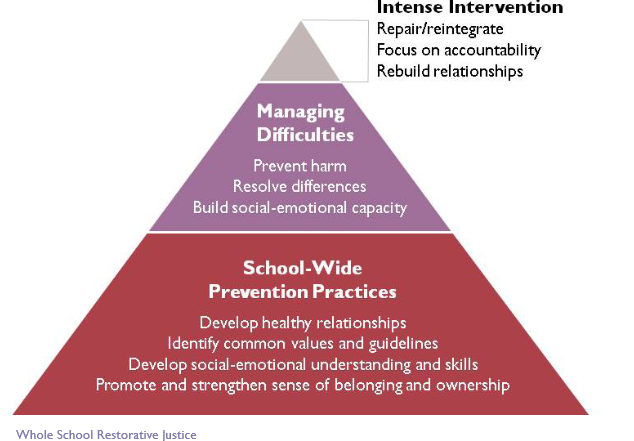 SEL and PBIS
PBIS
Provides explicit instruction to foster effective conditions for learning
Promotes physically safe environments
Provides
Common purpose
Common Language
Common approach to discipline within the school setting
Positive approach to handling misbehavior
Supportive interventions for students who demonstrate need
SEL
Provides explicit instruction to foster social and emotional development
Promotes emotionally safe environments
Focuses on core competencies:
Self-Awareness
Self-Management
Social Awareness
Relationship Skills
Responsible Decision-Making Skills
BOTH
Focus on prevention
Build staff, school and system proficiency
Contribute to safe, welcoming, caring classroom
Caring/positive interactions between staff & students
Explicit skill instruction/curriculum integration
Modeling to teach and discussion
Practice, acknowledgement reinforcement
[Speaker Notes: Steve]
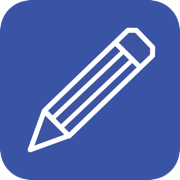 Barriers to Sustainability Worksheet
[Speaker Notes: Steve]
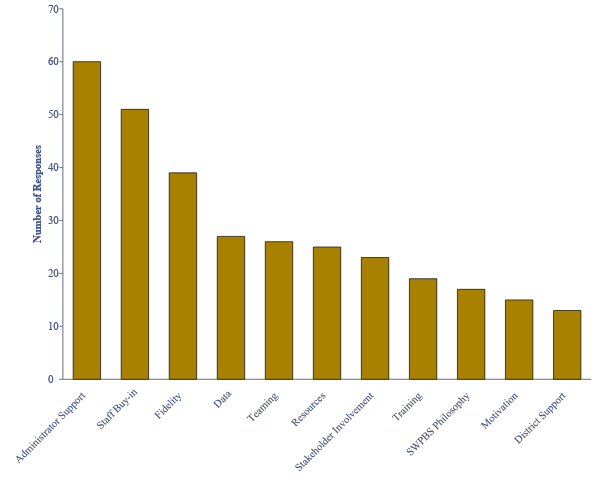 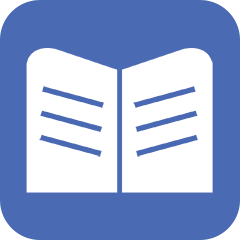 Enablers of Sustainability
[Speaker Notes: Charlie:  Survey was done to see what people thought the biggest predictors of sustainability would be.]
Most important single perceived factor in sustainability?
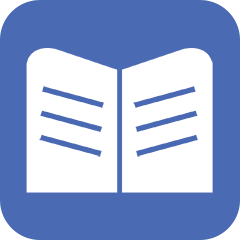 School Administrator Support

What do we do when…
A committed administrator moves on?
An administrator is opposed to PBIS?
[Speaker Notes: Charlie]
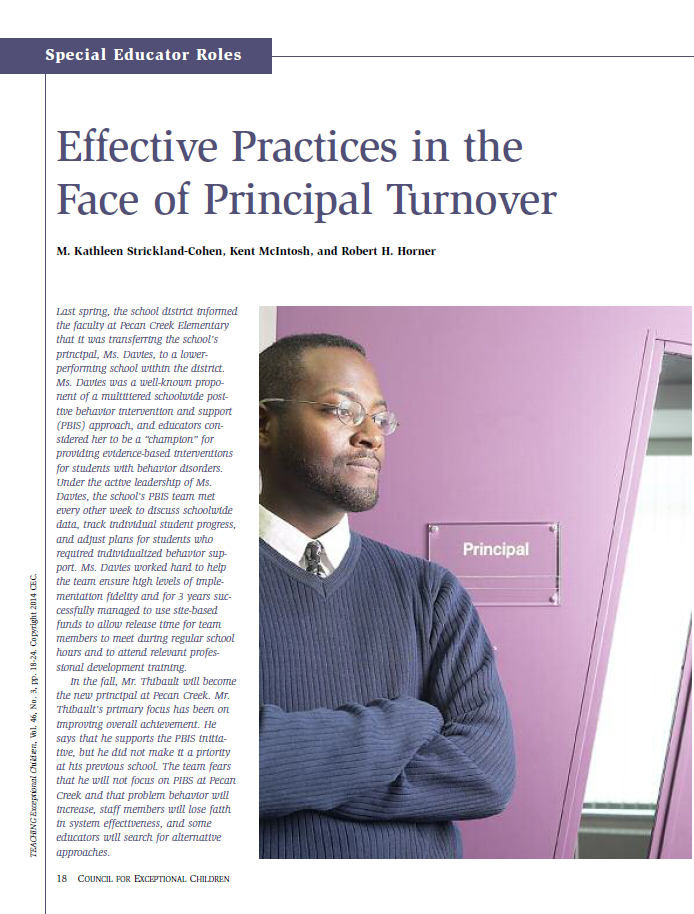 Sustaining PBIS through Administrator Turnover(Strickland-Cohen, McIntosh, & Horner, 2014)
School Team
Maintain the PBIS handbook
Document support among staff and stakeholders
Collect and share outcomes data n
Meet with the new administrator
District Team
Build PBIS into written policy
Build PBIS competencies into hiring criteria
Develop district coaching capacity
[Speaker Notes: Steve]
Research Shows
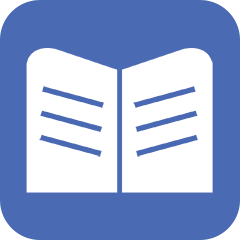 PBIS is most sustainable with a supportive administrator and a strong team

If administrators take too much of a lead, sustainability can suffer
[Speaker Notes: Steve]
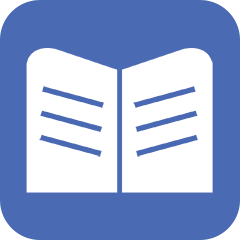 Sustainability
Definition
Durable implementation of a practice at a level of fidelity that continues to produce valued outcomes



(McIntosh et al., 2009)
[Speaker Notes: Charlie]
Four Tips for Sustaining PBIS
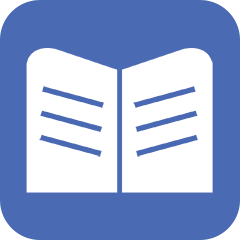 Four key tips that our research identified as most important to sustaining PBIS and 4 checks to see if you have them in place.
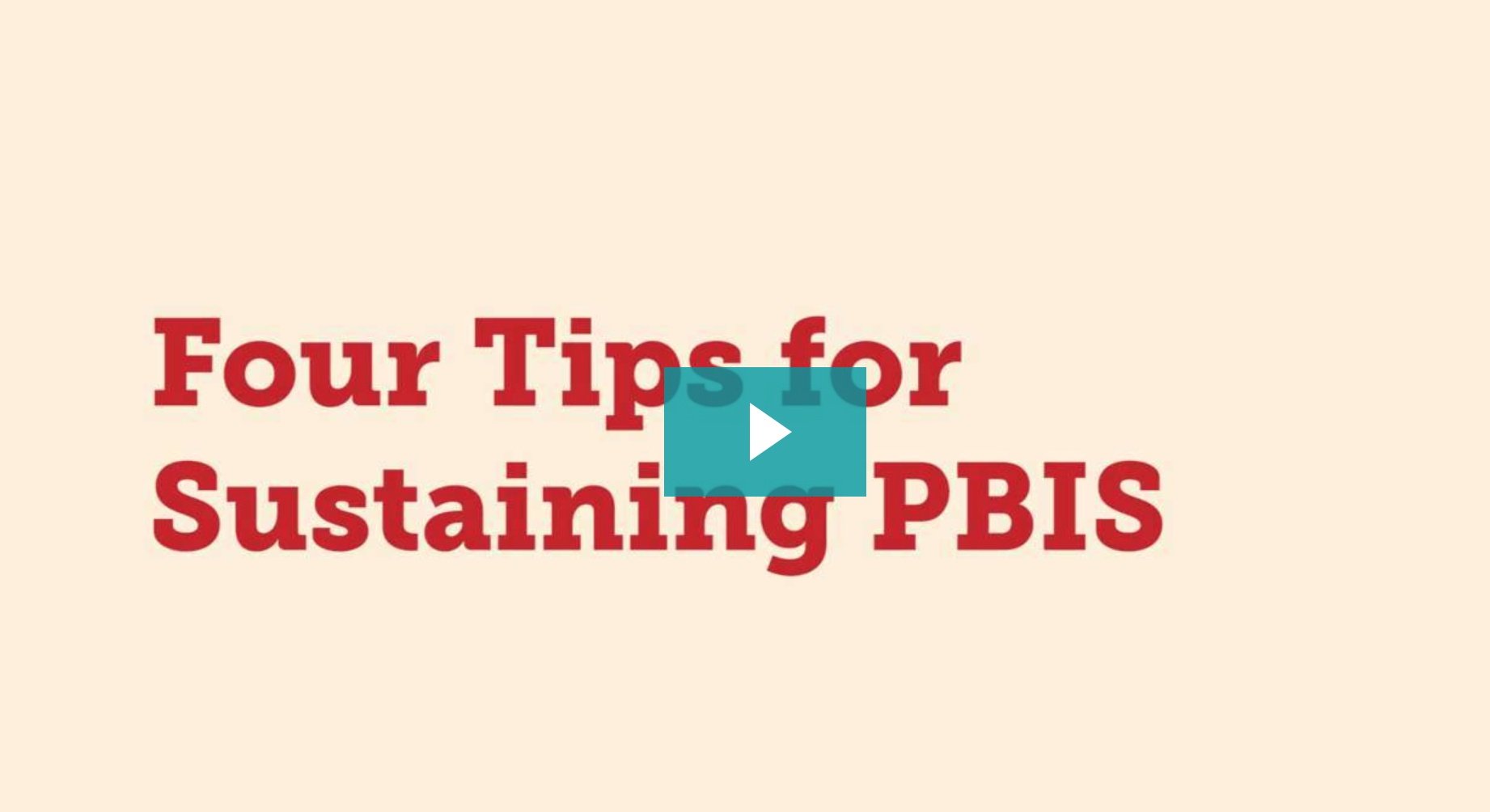 https://pbisapps.wistia.com/medias/uhkgj8pf29
[Speaker Notes: Charlie:  Video is 4 minutes long – done by Kent McIntosh
https://pbisapps.wistia.com/medias/uhkgj8pf29

The following slides are a recap of the video. 

You Choose:
Watch video only
Watch Video review slides
Review slides only]
Strong Team
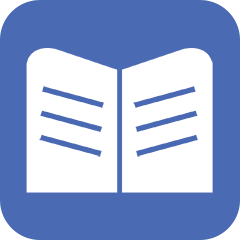 One superhero can’t sustain
Think roles, not people
Delegate
Incorporate new people on your team to get fresh ideas




TFI 1.1 and 1.2
Presentation 1B from Day 1 of training
[Speaker Notes: Steve]
Fidelity Measures
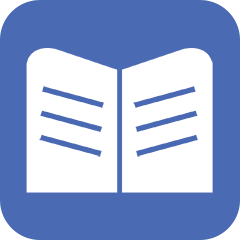 The goal is not 100%- goal is to see what can be improved

Always know what next steps are (action plan)
TFI 1.14 & 1.15
Presentations on Day 1 of training
[Speaker Notes: Steve]
Data Calendar At A Glance
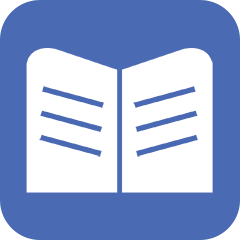 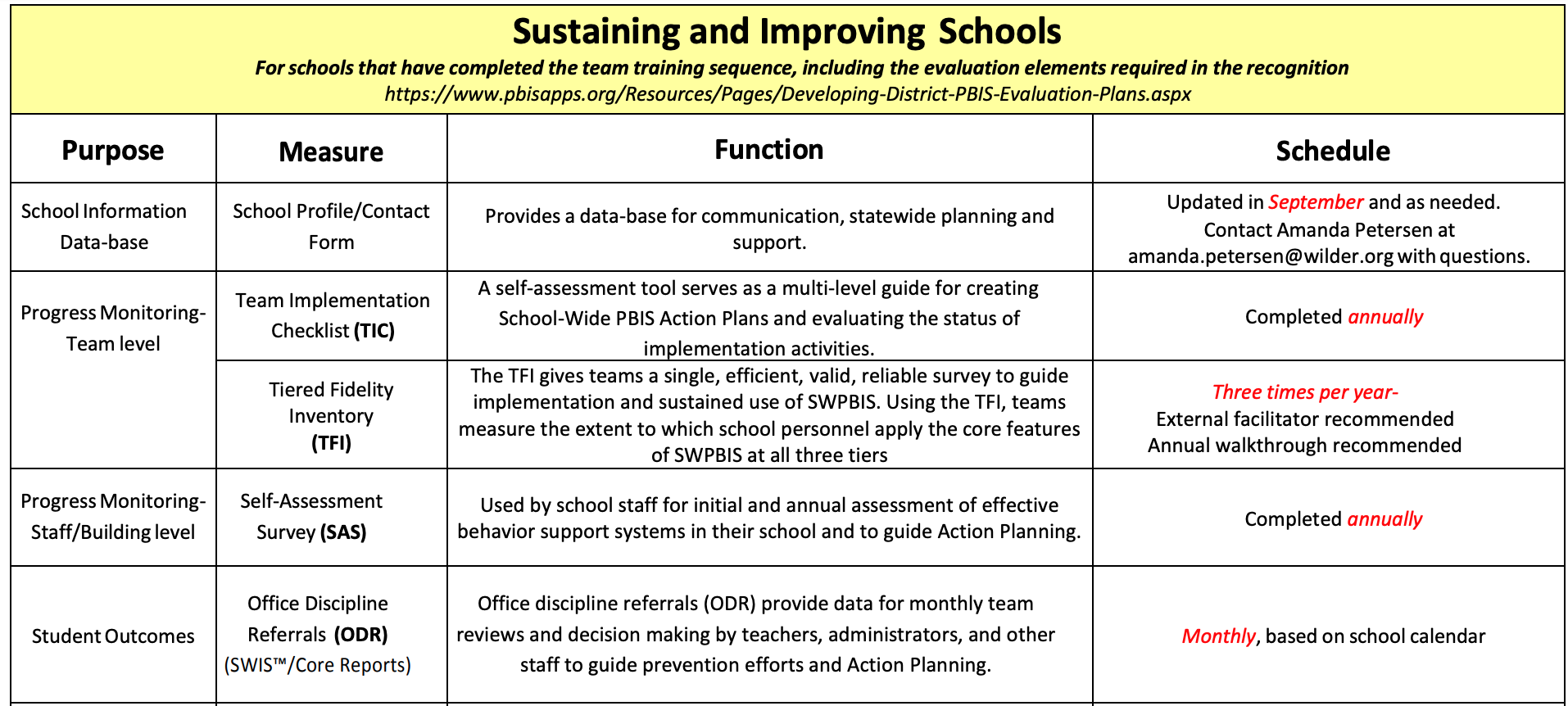 http://pbismn.org/documents/dataCalendarAtAGlance_Sustaining2015_16.pdf
[Speaker Notes: Steve]
Use School Discipline Data
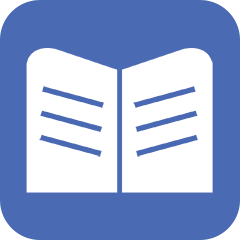 Can’t just collect it, you need to use it for decision-making

Share data with staff- goal is MONTHLY
TFI 1.5, 1.6, 1.12, 1.13
Presentations on Day 4 & 8 of training
[Speaker Notes: Steve]
Don’t forget it is important…
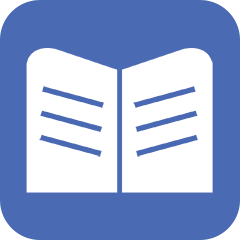 to have 
both non-classroom 
and classroom systems 
in place in order
 to support 
all students
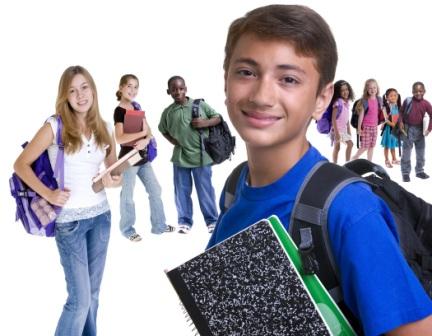 [Speaker Notes: Charlie]
PBIS in the Classroom
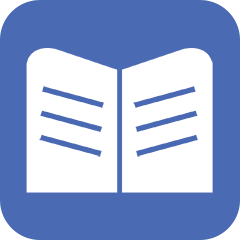 Think of how much time in a day students spend in the classroom.

Even if your SWPBIS is strong, you are not a PBIS school if you don’t do PBIS in the classroom.
TFI 1.8
Presentations on Day 5 and 6 of training
[Speaker Notes: Charlie]
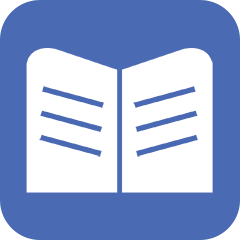 Answers to Some Common Questions - pbsimn.org
Most of the team that went through training is no longer working here.  Do we  have to go through training again?
We have a new principal. What’s the best way to transition?
Our building needs a PBIS booster. How do we do that?
We don’t have current data. How do we start getting a system back in place?
Do we have to continue to get staff buy-in during or after training?
http://pbismn.org/school-teams/index.php
[Speaker Notes: Charlie]
Appreciation is given to the followingfor their contributions to this Professional Learning:
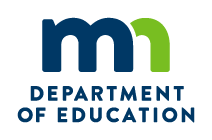 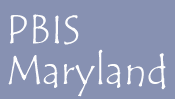 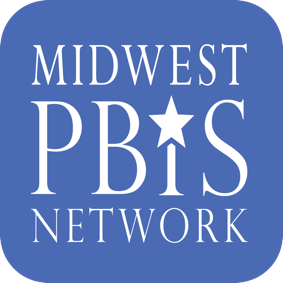 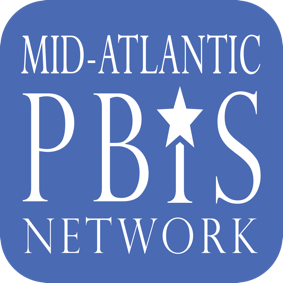 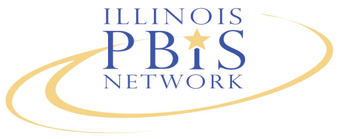 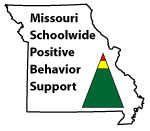 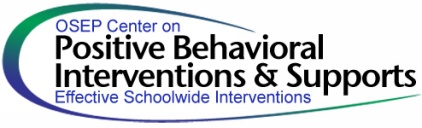 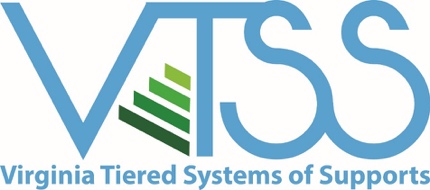 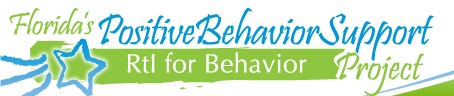 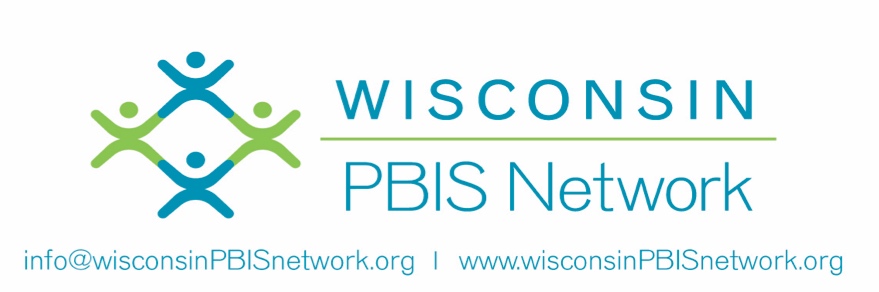 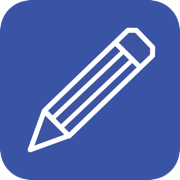 Team Time
Action Plan Ideas on how sustain your Tier 1